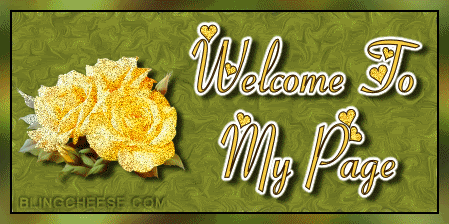 Unit 1- LEISURE ACTIVITIES
Lesson 1- GETTING STARTED
I. New words:
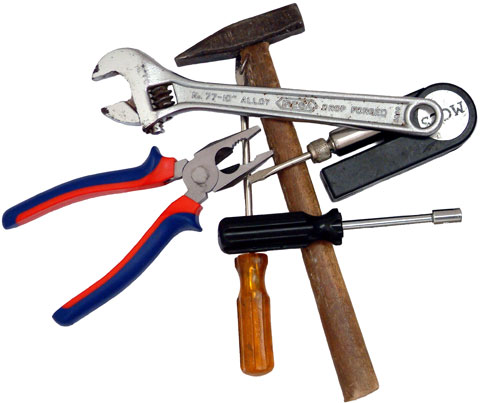 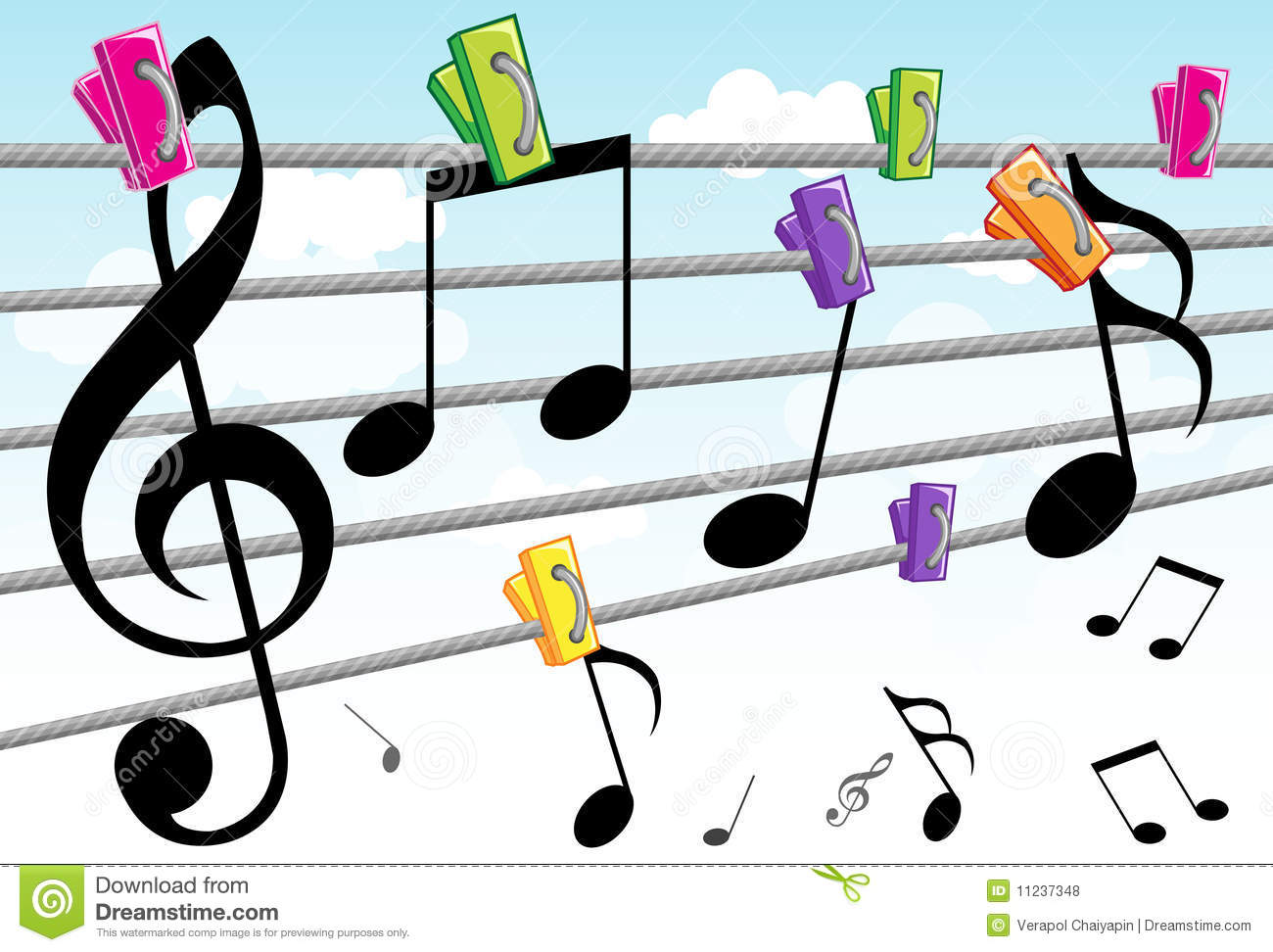 1. leisure (n):
: sự thư giãn nghỉ ngơi
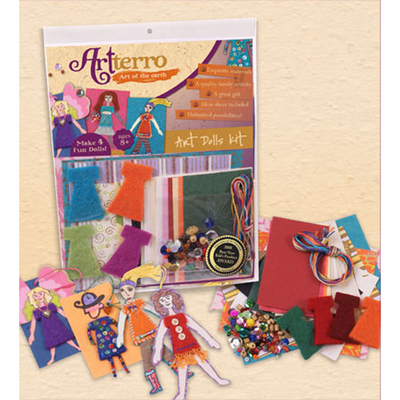 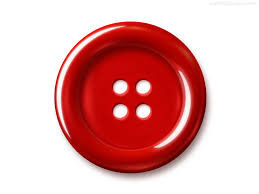 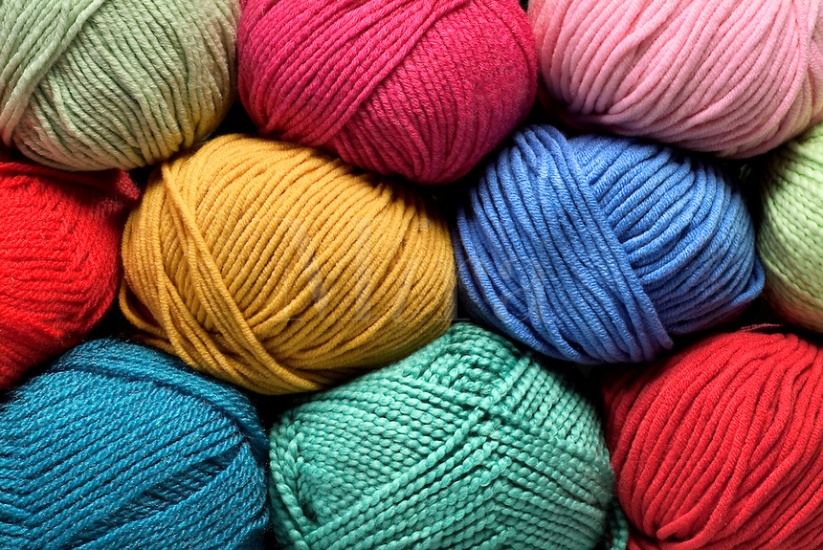 2.  check out (v)
:  kiểm tra lại, xem lại
3.  trick        (n)
:  mánh, mẹo, trò lừa bịp
4. craft (n):đồ thủ công - craft kit (n)
: bộ đồ nghề làm thủ công
5. folk song (n)
:  bài hát dân ca
6. button (n)
:  cúc áo, khuy
7.  wool (n)
:  len
8. DIY (n) = Do It Yourself
: đồ tự làm, tự sửa
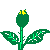 9. tool
: dụng cụ
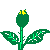 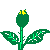 10. melody
: giai điệu
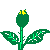 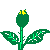 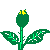 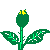 11.It’s right up my street (idom)
: đúng vị trí của tớ
CHATTING
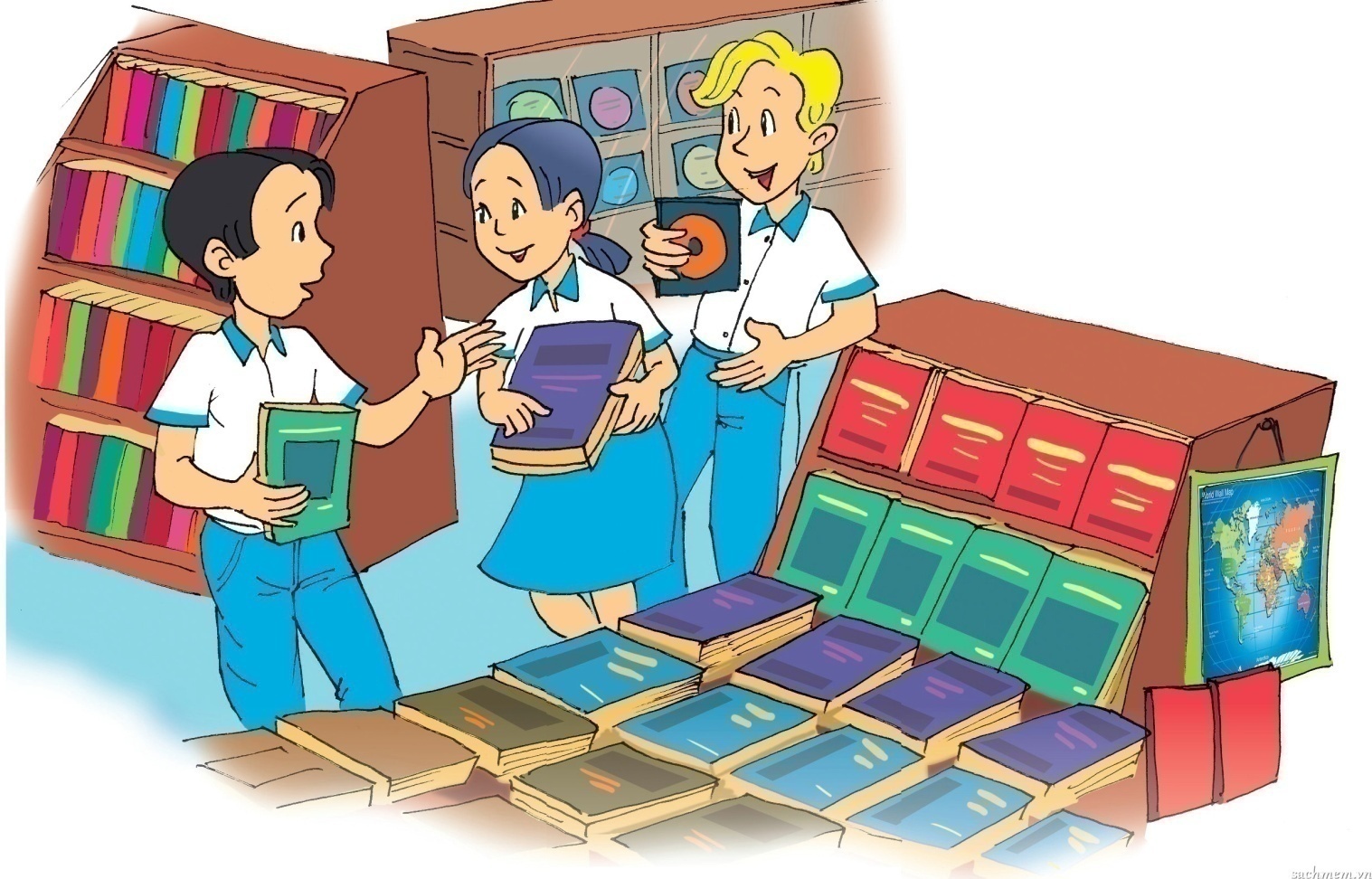 1. Where are Mai, Phuc and Nick?
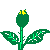 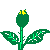 2. What are they holding in their hands?
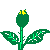 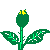 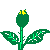 3.What do they like doing in their free time?
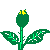 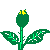 II. Listen and read
Mai: Check out this book, Phuc. ‘My Mini Guide to Dog Training’
Phuc: Sounds great! Max ‘ll like it too. Last weekend we lean some tricks. I love to watch him. It’s so much fun…Have you found your craft kit?
Mai: Yes, I’ve found this one. It’s got everything: beads, stickers, wool,button… I don’t kmow,it’ll take all my savings
Phuc: But it’s right up your street! Nick, what’s that?
Nick: It’s a CD folk songs.I’ll listen to it toinght.
Mai: And you’ll be able to improve your Vietnamese!
Nick: Ha ha, not sure about that. But think’ll enjoy listening to the melodies.
Phuc: Look at the language website I sent you. It’ll help you learn Vietnamese more easily.
Nick: Yes, I liked reading Doreamon comics while I was learning Japanese.
Phuc: Stop reading comics! I’ll bring you my favourite short story this Sunday when we play football.
Mai: Sorry, but we have to hurry. Mum and dad are waiting. We need to buy some tools to build a new house for Max this weekend.
a. Circle the corect answer.
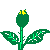 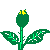 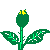 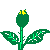 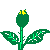 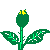 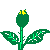 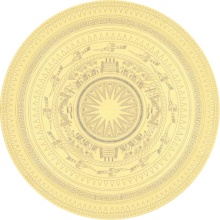 1. Phuc, Mai and Nick are in a ________.
library
A
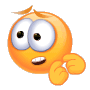 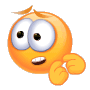 WHAT A PITY !
SORRY  !
B
bookstore
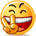 PERFECT
sports club
C
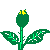 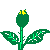 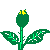 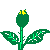 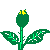 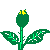 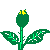 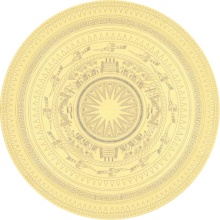 2. Phuc is looking for a ___________.
book
A
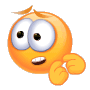 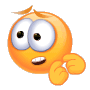 WHAT A PITY !
SORRY  !
dog
B
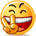 PERFECT
craft kit
C
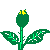 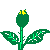 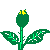 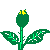 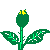 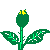 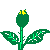 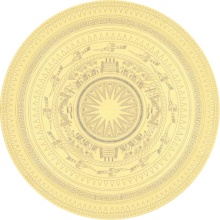 3. Max is Phuc’s _______.
dog
A
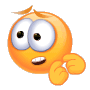 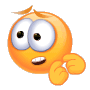 WHAT A PITY !
SORRY  !
cat
B
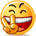 PERFECT
goldfish
C
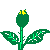 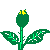 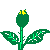 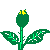 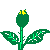 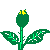 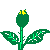 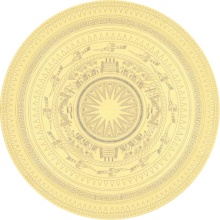 4. Mai has found a _________ for herself.
book
A
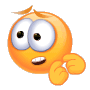 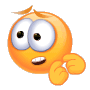 WHAT A PITY !
SORRY  !
CD
B
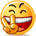 PERFECT
craft kit
C
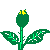 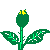 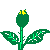 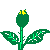 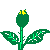 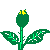 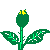 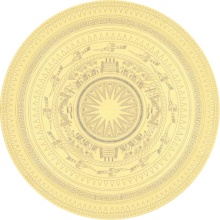 5. Nick’s CD is of ____.
folk music
A
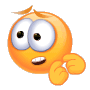 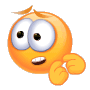 WHAT A PITY !
SORRY  !
pop music
B
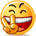 PERFECT
rock music
C
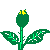 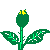 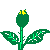 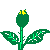 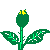 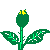 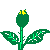 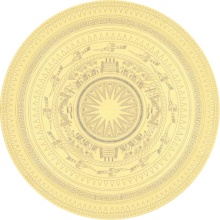 6. Nick is trying to learn ______.
Japanese
A
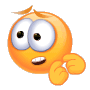 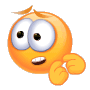 WHAT A PITY !
SORRY  !
Vietnamese
B
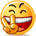 PERFECT
English
C
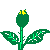 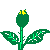 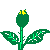 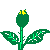 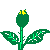 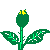 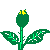 b. Tick the boxes. Then find the information from the conversation to explain your choice.  (Ex. b/ p. 7)








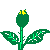 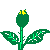 
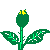 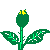 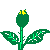 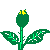 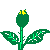 c. Answer the question.
1. What does Mai mean when she say ‘ Check out this book ’?
Mai means Phuc should examine this book.
2. What does Phuc mean when he say ‘ It’s right up your street!’?
He means that it is the thing that Mai enjoys.
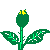 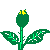 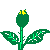 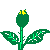 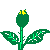 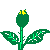 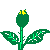 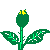 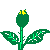 WARM UP
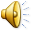 Find words or phrases in the box to describe the photos. Then listen to check the answers.
Making crafts
Texting
Playing beach games
Playing football
Playing computer games
Visiting museums
Doing DIY
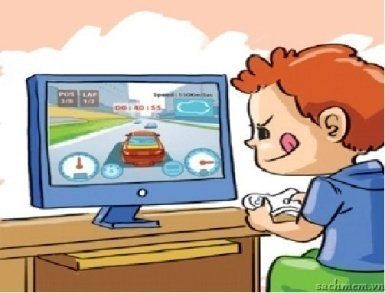 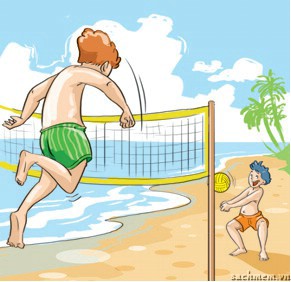 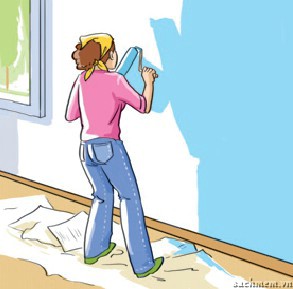 1
2
3
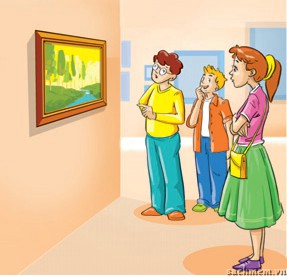 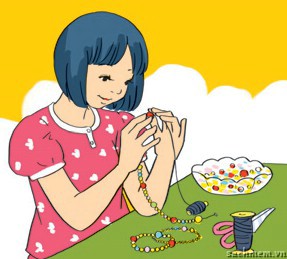 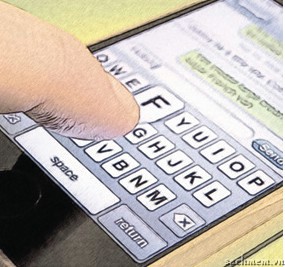 4
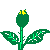 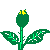 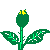 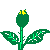 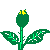 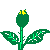 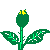 3. Complete the following sentences with words in the box.
good          relaxing                   fun 
satisfied           exciting              boring
1. You do leisure activities in your free time and they make you feel_________________. 
2. You can do ___________ activities such as yoga or ___________  ones such as mountain biking or skateboarding.
3. Hobbies such as making crafts or collecting things are _________.
4. You can surf the internet but some people say this is ___________.
5. You can spend time with family and friends, or become a volunteer for the community. This will make you feel _________________.
good / satisfied
relaxing
exciting
fun
boring
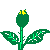 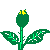 good / satisfied
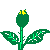 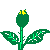 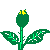 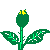 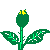 Game: Changing partners
Choose one leisure activity from 2 or 3. In pair talk about it. Try to keep going for 1 minute each. When the time is up, find a new partner and talk about another activity.
             You may:
            + describe the leisure activity
            + say if you have done it this activity or not
            + share your feelings about the activity
Suggested answer:
Playing computer games is one of my leisure activities. It is so exciting to play many kinds of games in computer. I like Pikachu, Angry Bird….They are very interesting. I feel so happy to play them.
IV. AT HOME
Learn by heart new words.
 Practice  dialogue with your friends.
 Read the “learning trip” and do the ex. C / p. 7.
 Be ready for A CLOSER LOOK 1.
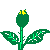 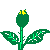 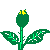 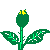 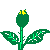 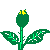 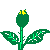 Bye, bye. 
See you tomorrow.
Bye, bye. 
See you tomorrow.
Bye, bye. 
See you tomorrow.
Bye, bye. Bye, bye.
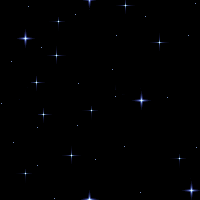 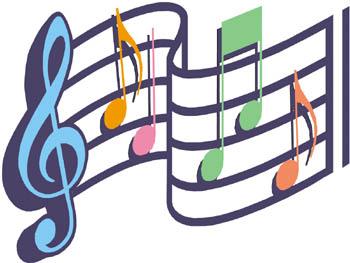 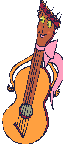 The bye bye
song
The bye bye song
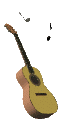